Expressing regret about the past
should have/shouldn’t have
ought to have
+
Past participle
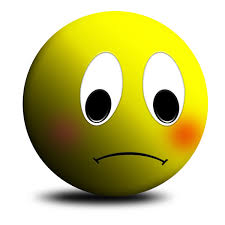 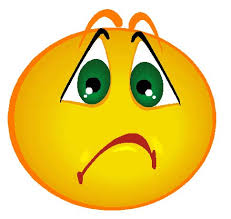 Created by Harriet Cohen
Copyright 2013
Regrets and Mistakes
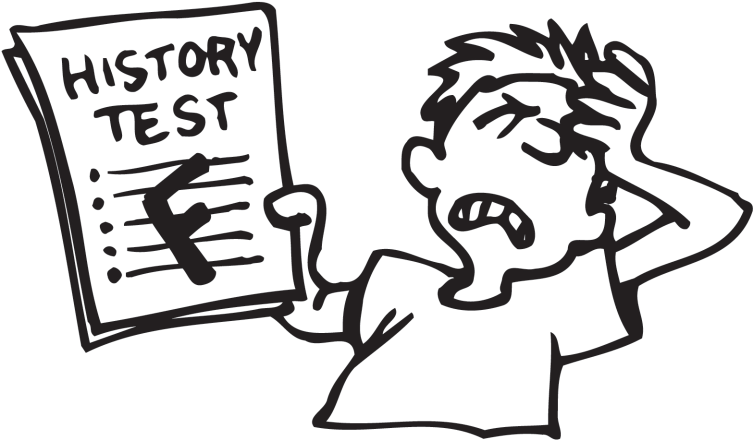 What do you think he said when he got this test grade?
“Oh no! My parents are going to kill me. 
I should have studied more for that test.”
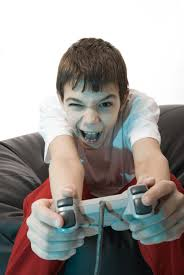 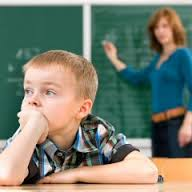 (Uh-oh!)
(big mistake!)
“I shouldn’t have  played video games all night long.”
“I ought to have paid more attention in class.”
What do you think these people said about what they did? 
		      Express regrets using:
     should have          shouldn’t have     ought to have
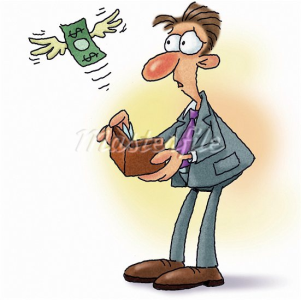 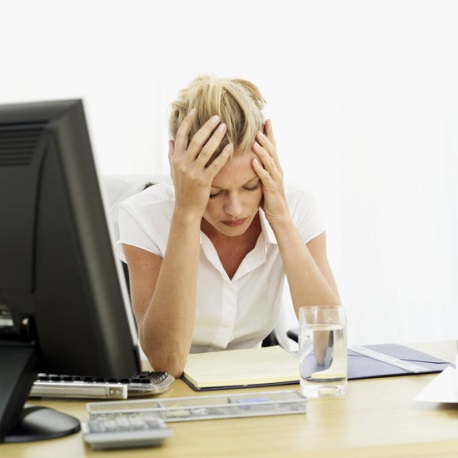 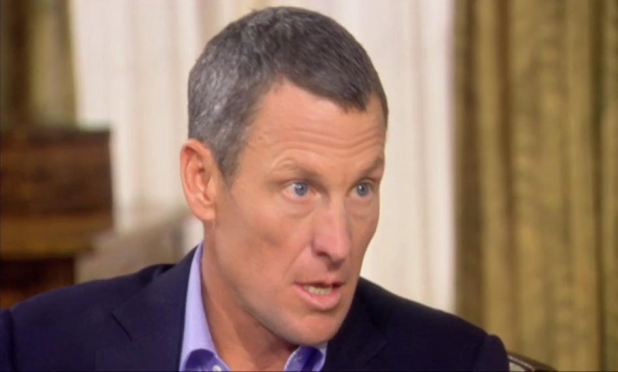 3.
2.
1.
7.
6.
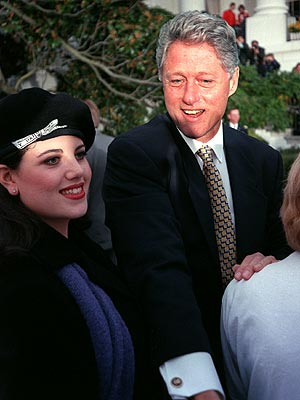 5.
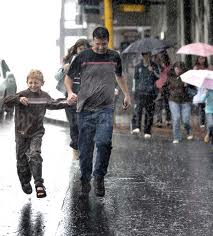 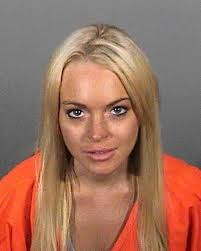 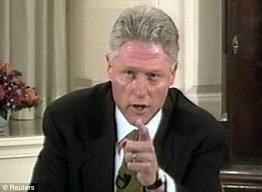 4.
What shouldn’t this person have done/have been doing?
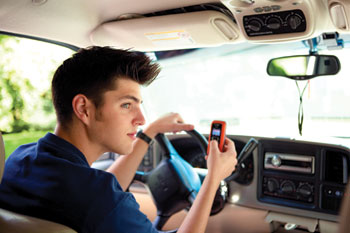 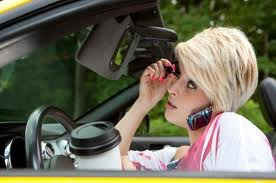 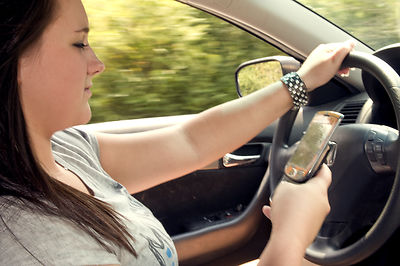 3.
1.
2.
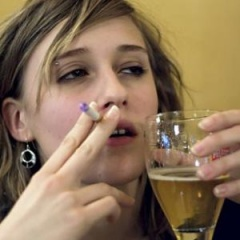 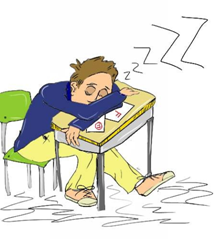 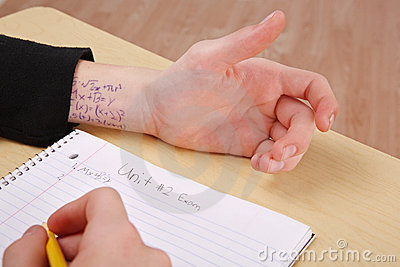 5.
4.
6.